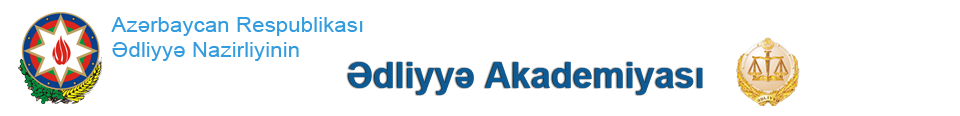 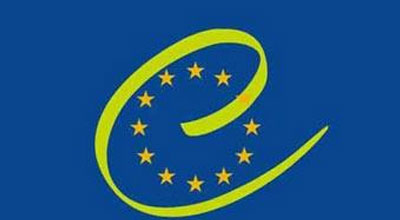 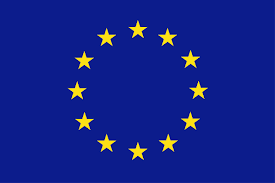 Avropa Birliyi və Avropa Şurasının Birgə Proqramı 
əsasında, Ədliyyə Akademiyası ilə birgə həyata keçirilən layihə çərçivəsində
Avropa İnsan Hüquqları Konvesiyasının 14-cü maddəsi, “Ayrı-seçkiliyin qadağan olunması” ilə birgə götürülməklə 8-ci maddəsi “Şəxsi və ailə həyatına hörmət hüququ” 


                                                                                        Təlimçi, Vəkil
                                                                                       Babək Həmidov
2015
1
Avropa İnsan Hüquqları Konvensiyasının 8-ci maddəsi
Maddə 8. Şəxsi və ailə həyatına hörmət hüququ 
1. Hər kəs öz şəxsi və ailə həyatına, mənzilinə və yazışma sirrinə hörmət hüququna malikdir. 
2. Milli təhlükəsizlik və ictimai asayiş, ölkənin iqtisadi rifah maraqları naminə, iğtişaşın və ya cinayətin qarşısını almaq üçün sağlamlığı, yaxud mənəviyyatı mühafizə etmək üçün və ya digər şəxslərin hüquq və azadlıqlarını müdafiə etmək üçün qanunla nəzərdə tutulmuş və demokratik cəmiyyətdə zəruri olan hallar istisna olmaqla, dövlət hakimiyyəti orqanları tərəfindən bu hüququn həyata keçirilməsinə mane olmağa yol verilmir.
2
Konstitusiyanın 32-ci maddəsiŞəxsi Toxunulmazlıq hüququ
I. Hər kəsin şəxsi toxunulmazlıq hüququ vardır.
II. Hər kəsin şəxsi və ailə həyatının sirrini saxlamaq hüququ vardır. Qanunla nəzərdə
tutulan hallardan başqa şəxsi və ailə həyatına müdaxilə etmək qadağandır. Hər kəsin şəxsi
və ailə həyatına qanunsuz müdaxilədən müdafiə hüququ vardır.
III. Öz razılığı olmadan kimsənin şəxsi həyatı haqqında məlumatın toplanılmasına,
saxlanılmasına, istifadəsinə və yayılmasına yol verilmir. Qanunla müəyyən edilmiş hallar
istisna olmaqla, heç kəs onun xəbəri olmadan və ya etirazına baxmadan izlənilə bilməz,
video və foto çəkilişinə, səs yazısına və digər bu cür hərəkətlərə məruz qoyula bilməz.
IV. Hər kəsin yazışma, telefon danışıqları, poçt, teleqraf və digər rabitə vasitələri ilə
ötürülən məlumatın sirrini saxlamaq hüququna dövlət təminat verir. Bu hüquq qanunla
nəzərdə tutulmuş qaydada cinayətin qarşısını almaqdan və ya cinayət işinin istintaqı
zamanı həqiqəti üzə çıxarmaqdan ötrü məhdudlaşdırıla bilər.
V. Qanunla müəyyən edilmiş hallar istisna olmaqla, hər kəs onun haqqında toplanmış
məlumatlarla tanış ola bilər. Hər kəsin onun barəsində toplanmış və həqiqətə uyğun
olmayan, tam olmayan, habelə qanunun tələbləri pozulmaqla əldə edilmiş məlumatların
düzəldilməsini və ya çıxarılmasını (ləğv edilməsini) tələb etmək hüququ vardır. (2)
3
8-ci maddəyə münasibətdəDövlətlərin Diskresion səlahiyyətlərinin hüdudları
“Müxtəlif vaxtlarda və müxtəlif yerlərdə mənəvi dəyərlər barəsində irəli sürülən tələblərə baxışlar, xüsusən bizim dövrdə eyni deyil. Dövlət hakimiyyəti orqanları öz ölkələrinin real həyatı ilə daimi və birbaşa əlaqədə olmaları sayəsində prinsipcə, məhdudiyyətin və ya cərimə sanksiyasının zəruriliyi ilə bağlı tələblərin konkret məzmunu barədə öz fikirlərini ifadə edərkən beynəlxalq hakimlərə nisbətən daha əlverişli vəziyyətdədirlər.”
Həndisayd Birləşmiş Krallığa qarşı iş üzrə
07 Dekabr 1976-cı ilə tarixli 
Qərar 48-49-cu bəndlər
Diskresion Səlahiyyətlərə əsaslanan 8-ci maddənin 1-ci bəndində nəzərdə tutulan hüquqların məhdudlaşdırılması mütləq 8-ci maddənin 2-ci bəndində təsbit edilmiş geriçəkilmə müddəaları ilə əsaslandırılmalıdır.
Diskresion səlahiyyətin hüdudları işin hallarından, müzakirə predmetindən və müdaxilənin əsaslarından asılı olaraq dəyişə bilər.
4
Ərizənin yoxlama mərhələləri
Maddənin Təsir Dairəsi
8-ci maddə ilə qorunan bir hüquq pozuntusu
8-ci maddə ilə qorunan bir neçə hüququn pozuntusu
Müdaxilənin Qiymətləndirilməsi
Müdaxilə Qanunla Nəzərdə Tutulubmu?
Müdaxilə Qanuni Məqsədlər Daşıyırmı?
Müdaxilə Demokratik Cəmiyyətdə Zəruridirmi?
5
8-ci maddənin digər Maddələrlə Əlaqəsi
Maddə 3. İşgəncələrin qadağan olunması
Heç kəs işgəncəyə, qeyri-insani və ya ləyaqəti alçaldan rəftara və ya cəzaya məruz qalmamalıdır. 

Maddə 10. İfadə etmək (ekspression) azadlığı
1. Hər kəs (öz fikrini - tərc.) ifadə etmək azadlığı hüququna malikdir. Bu hüquqa öz rəyində  qalmaq azadlığı, dövlət hakimiyyəti orqanları tərəfindən hər hansı maneçilik olmadan və dövlət sərhədlərindən asılı olmayaraq, məlumat və ideyaları almaq və yaymaq azadlığı daxildir. Bu maddə dövlətlərin radioyayım, televiziya və kinematoqrafiya müəssisələrinə lisenziya tələbi qoymasına mane olmur.
6
8-ci maddənin 1-ci bəndi ilə müdafiə edilən hüquqlar
Şəxsi həyat

Ailə Həyatı

Mənzil toxunulmazlığı

Yazışma sirri
7
Şəxsi həyatın toxunulmazlığı
“Şəxsi həyat anlayışını ayrıca şəxsin öz seçimi əsasında yaşadığı müəyyən “qapalı dairə” ilə məhdudlaşdırmaq və həmin dairəyə daxil olmayan bütün ətraf aləmi oradan kənar etmək düzgün olmazdı. Şəxsi həyata hörmət anlayışı insanın həyatının digər aspektləri ilə qarşılıqlı əlaqələrinin müəyyən edilməsi və inkişaf etdirilməsi məqsədilə müəyyən hüquqları da ehtiva etməlidir”
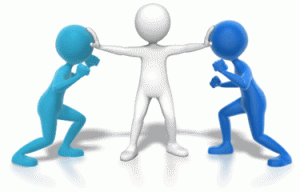 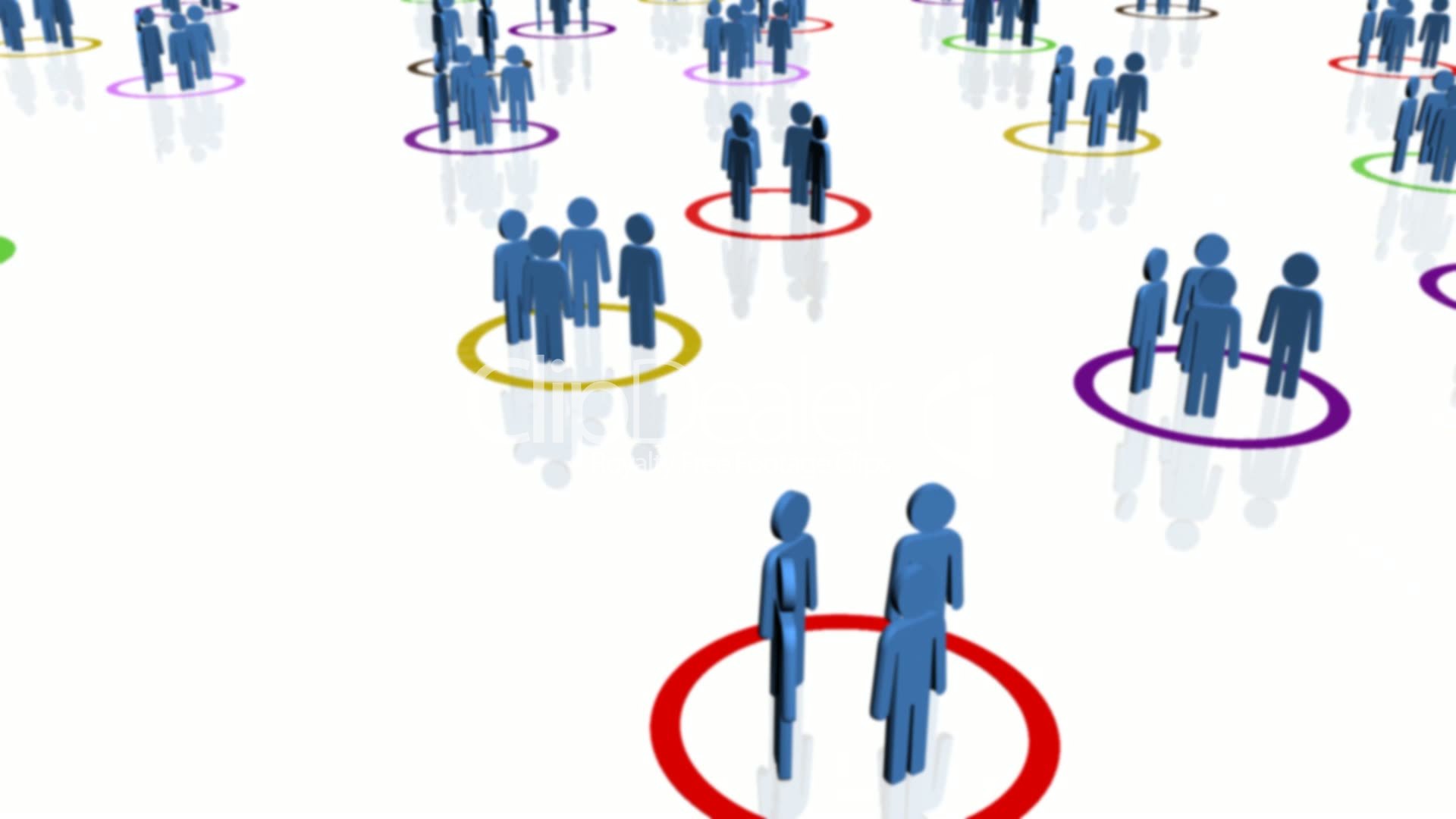 8
“Şəxsi həyat” anlayışının Təsir dairəsi
Seksual xarakterli münasibətlər
Sosial xarakterli münasibətlər
İşguzar Münasibətlər, Peşə Münasibətləri
Telefon danışıqlarının dinlənilməsi
Vətəndaşlar barəsində şəxsi xarakterli məlumatların dövlət tərəfindən toplanması
Şəxsi Məlumatlarla tanışlığa buraxılma
Adın və Soyadın dəyişdirilməsi
Mətbuatda şəxsi xarakterli məlumatların verilməsi
Atalıq barədə mübahisə açılması
Fiziki və Mənəvi toxunulmazlıq
İctimai və fərdi münasibətlərin inkişafından asılı olaraq siyahı genişlənə bilər.
9
Telefon Danışıqlarının Dinlənilməsi
“Telefon danışıqlarının məzmunundan asılı olamayaraq şəxsin telefon danışıqlarının dinlənilməsi 8-ci maddənin təsir dairəsinə düşür”
A Fransaya qarşı iş, 23 Noyabr 1993
“Danışıqların məzmunun ictimai xarakter 
daşıması, onların şəxsi xarakter 
daşıması faktını dəyişmir”

Helford  Birləşmiş  Krallığa qarşı iş
 25 İyun 1997
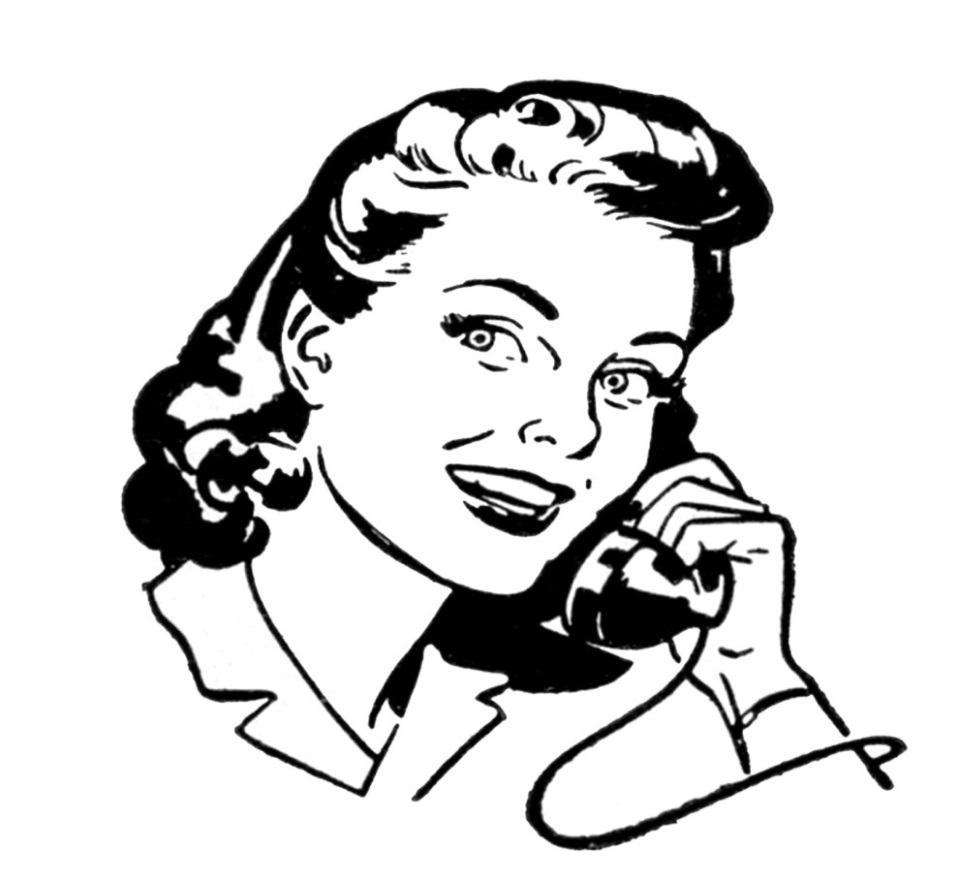 10
Şəxsi məlumatlarla tanışlığa buraxılma
«Dövlətin və yerli özünü idarə orqanlarının arxivlərində saxlanılan məlumatlarla tanışlığa buraxılmağa qoyulan məhdudiyyət, həmin məlumatların xarakterindən asılı olaraq, şəxsi həyata təsir göstərə bilər.»
Qaskin Birləşmiş Krallığa qarşı iş 07 İyul 1989
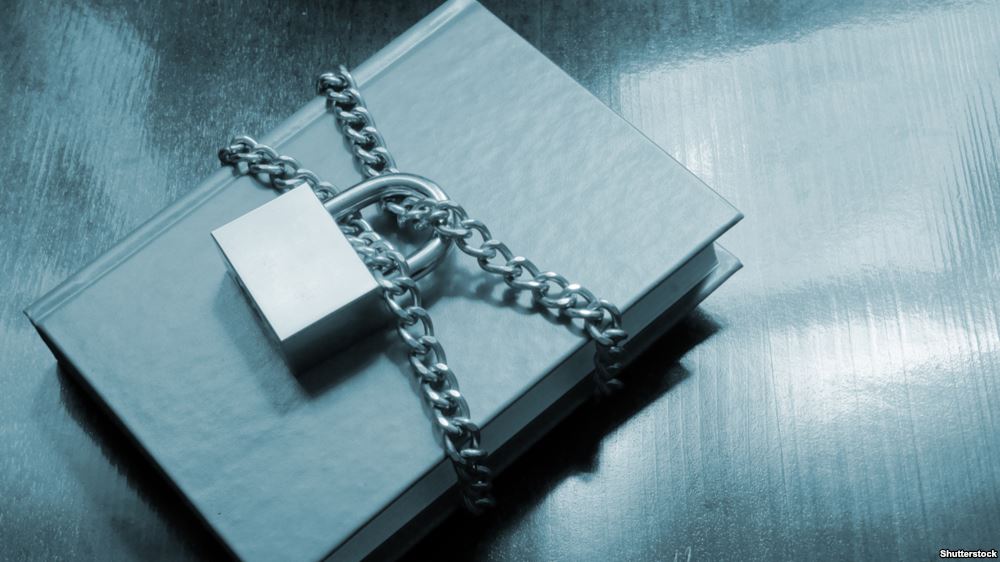 11
Adın və Soyadın dəyişdirilməsi
“Soyadlarının verilməsinin və dəyişdirilməsinin tənzimlənməsi ilə bağlı məsələlər 8-ci maddənin mənası baxımından şəxsi və ailə həyatı anlayışlarının təsir dairəsinə düşür”
Şarn Finlandiyaya qarşı iş
Giyo Fransaya qarşı iş
Cusan və Fazzo İtaliyaya qarşı iş 07 Oktyabr 2014(8+14)
Gülizar Tuncer Türkiyəyə qarşı 03 Sentyabr 2013(8+14)
12
Şəxsi Həyata Müdaxilə Varmı?
Foto 1
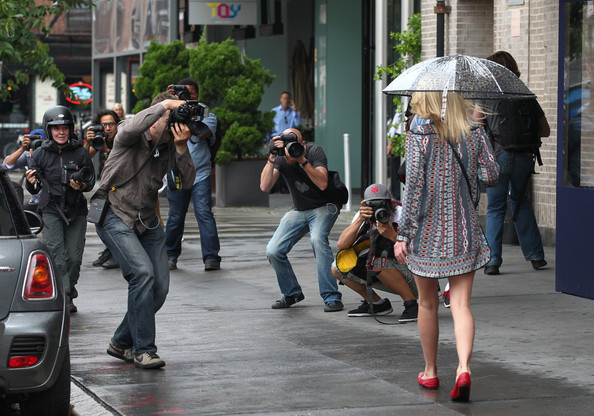 13
Şəxsi Həyata Müdaxilə Varmı?
Foto 2
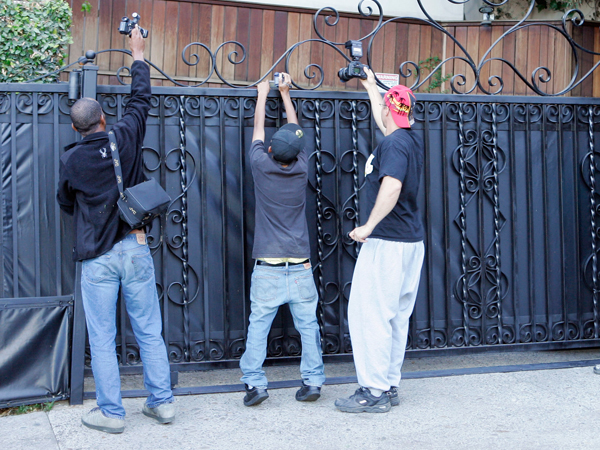 14
Mətbuatda şəxsi xarakterli məlumatların verilməsi
fon Hannover Almaniyaya qarşı 
iş 24.06.2004 və 07.02.2012
 




Polis tərəfindən İnformasiyanın verilməsi
Doorson Niderlanda qarşı iş 29 Noyabr 1993
Ərizəçi 1995-ci il iş
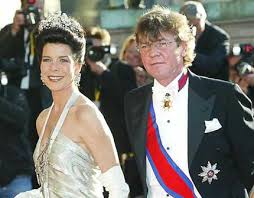 15
Atalıq barədə Mübahisənin açılması,Fiziki və mənəvi toxunulmazlıq
Rasmussen Danimarkaya qarşı iş 25 Noyabr 1984
“Uşağa münasibətdə qohubmulq əlaqələrinin müəyyən edilməsi şəxsi həyata aid məsələdir və Milli hakimiyyət orqanlarına verilən qiymətləndirmə sərbəstliyini nəzərə alsaq mütənasiblik prinsipi pozulmamışdır.”
X və Y Niderlanda qarşı iş 24 Oktyabr 1996
“Şikayətin əsasını təsdiq edən faktlar şəxsi həyata aiddir: bu anlayış fərdin həyatının həm fiziki, həm də mənəvi tərəfini, o cümlədən onun cinsi həyatını əhatə edir”
Aydın Türkiyəyə qarşı iş 1997 ci il
3-cü maddənin pozuntusu tanınıb
Sual: fərq nədir?
16
Ailə Həyatı
“8-ci maddənin mənası baxımından “ailə həyatı” anlayışı ən azı yaxın qohumlar arasındakı münasibətləri, məsələn, nənə və baba ilə nəvələr arasındakı münasibətləri əhatə edir, çünki belə qohumlar ailə həyatında mühüm rol oynaya bilərlər”

Məhkəmə ailə həyatının mövcudluğu məsələsini hər bir işdəki konkret faktlar əsasında  və münasibətlərin iştirakçıları arasında sıx şəxsi əlaqələrin mövcudluğuna dair ümumi prinsip əsasında həll edir.
17
Nikaha əsaslanan Ailə
«8-ci maddədə nəzərdə tutulan müdafiə qanuni və etibarlı hesab edilən nikahlara həmişə şamil edilir. Nikahın olmaması və ya nikahın ailə qurmaq məqsədi daşımaması şəxsin 8-ci maddədə nəzərdə tutulan müdafiədən mərhum olmasına səbəb ola bilər»

Berrehab Niderlanda qarşı iş 21 İyun  1988
“Uşaq doğulan andan, nikahda olan valideynlərlə uşaq arasında, hətta həmin valideynlər birgə yaşamasalar belə, təkcə doğum faktı sayəsində “ailə həyatı”nı təşkil edən əlaqələr mövcud olur”
18
Ailə həyatı üçün Nikahın olması zəruridirmi?
“ 8-ci maddə ananın ailə statusundan asılı olmayaraq ana ilə uşaq arasındakı münasibətlərə qeyd-şərtsiz tətbiq olunur”

Marks Belçikaya qarşı iş 13 İyun 1979
“8-ci maddə nikahdan və ya nikahdankənar doğulan uşaqların ailələri arasında fərq qoymur. Bu cür fərq 8-ci maddədə ki, hər kəs sözünə zidd olardı”
Constoun Birləşmiş Krallığa qarşı iş 18 Dekabr 1986
“Öz uşaqları ilə yaşayan nikahları qeydə alınmayan cütlüklərin qarşılıqlı münasibətlərinin sabit xarakteri və münasibətlərin nikaha əsaslanan ailə münasibətlərindən fərqlənməməsi əsas götürülməklə, həmin cütlükləri Ailə hesab etmək olar”
19
Birgə yaşayış Ailə həyatı üçün zəruridirmi?
«Məhkəmə hesab edir ki, qanuni və etibarlı nikah nəticəsində ərlə arvad arasında yaranmış münasibətlər, hətta onlar birlikdə yaşamasalar belə Ailə həyatı hesab edilməlidir»
Berrehab Niderlanda qarşı iş 21 İyun  1988
«Məhkəmə bu işdə ailə həyatını müəyyən edərkən, Berrehabın həftədə dörd dəfə öz qızı ilə görüşməsi faktını nəzərə aldı. Görüşlərin tezliyi və müntəzəmliyi sübut edir ki,  cənab Berrehab bu görüşlərə böyük əhəmiyyət verirdi»
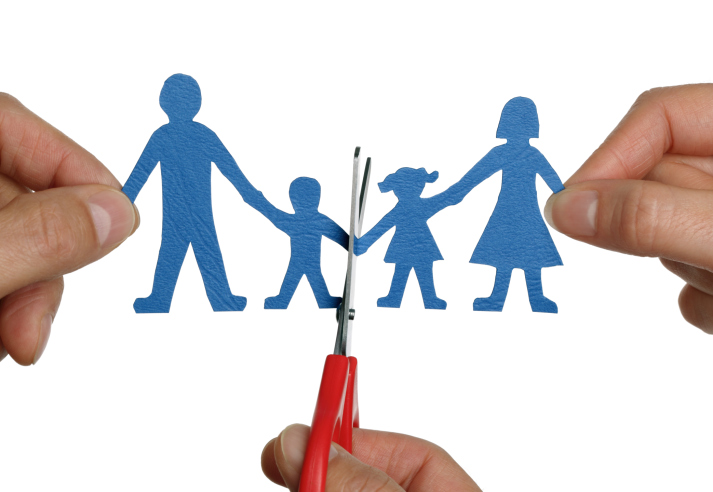 20
Birgə Yaşayış və Nikah olmadıqda Ailə H\yatı Mövcud ola bilərmi?
Buqhanemi Fransaya qarşı iş 24 Aprel 1996
«Hətta ata ilə ana birgə yaşamadıqda belə və uşağın qanuni nikahdan doğulmasından və ya nikahdan kənar dünyaya gəlməsindən asılı olmayaraq, 8-ci maddədə nəzərdə tutulan ailə anlayışı valideynlə onun uşağı arasındakı əlaqələri də ehtiva edir»  
Təkcə Qan Qohumluğu faktı ailə həyatı üçün kifayətdirmi?
«Təkcə Qan qohumluğunun və ya genetik əlaqələrin olması ailə həyatı üçün kifayət deyil. Bunun üçün qan qohumluğundan əlavə sıx şəxsi əlaqələrin mövcudluğu sübuta yetirilməlidir
G. Niderlanda qarşı iş 08 Fevral 1993
21
Daha hansı münasibətlər ailə həyatını təşkil edir?
«Nəvələrlə onların baba və nənələri arasında mövcud ola bilər.» Marks Belçikaya qarşı iş 13 İyun 1979

«Doğma bacı və qardaşlar arasındakı münasibətlər də, onların yetkinlik yaşına çatıb-çatmamasından asılı olmayaraq» Olsson İsveçə qarşı iş 24 Mart 1988

«xala, bibi, dayı və ya əmi ilə onların bacısı(qardaşı) uşaqları arasındakı münasibətlər.» Boyl B.Krallığa qarşı iş 9 Fevral 1993
22
Diqqətinizə görə təşəkkür edirik!
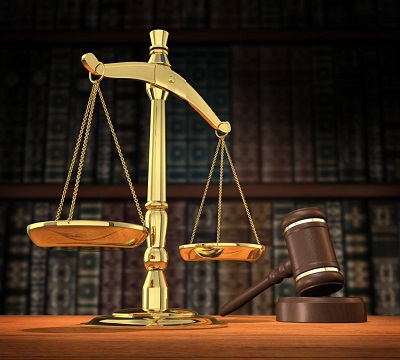 23